Want to help your children or grandchildren learn bridge?
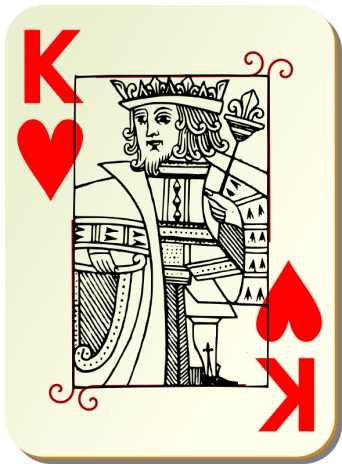 Come and learn how to teach
§ ¨	MiniBridge	© ª
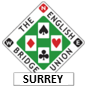 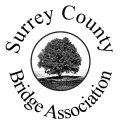 Teach-the-Teachers courses, on a choice of days:
Tuesday 13 June 2017
or Sunday 18 June 2017

Both 10:00-13:00, with Douglas Wrightat The Bourne BC, 12 Frensham Road, Farnham  GU9 8HBCourses are free, and include lunch & light refreshments

For more details, contact Tim Warren onTimjgWarren@gmail.com or 01276 857166
Book via Competition Hub on SCBA website (scroll down to date), or click MiniBridge above